Харківська гімназія №55
Модерністські течії в українському образотворчому мистецтві (супрематизм)
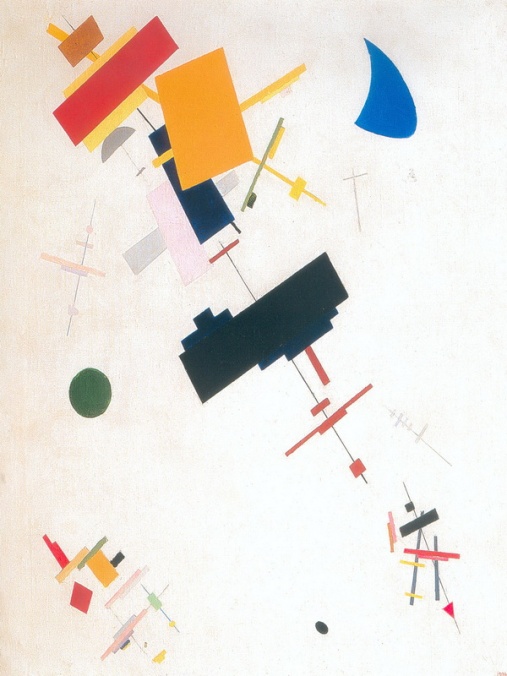 Підготували
Учениці 10-А класу
Самойленко Олеся, Халізєва Владислава, Толмачова Тетяна, Слєпцова Аліса, Роміна Анастасія
Харків-2013
[Speaker Notes: Супрематизм («супрематизм» походить від латинського найвищий) – напрямок у мистецтві, метод вираження структури світобудови в геометричних формах прямої лінії, квадрата, кола і прямокутника. Поєднання різнобарвних і різновеликих геометричних фігур. Стиль, покладений Казимиром Малевичем в основу своїх художніх експериментів 1910-1915 років − це відмова від зображення оболонок предметів на користь найпростіших форм − основи світобудови. Так на його полотнах замість звичних пейзажів і людей з'явилися кольорові квадрати, кола та прямокутники на білому тлі . Ці фігури служать прототипом всіх форм , що існують в реальному світі. Комбінації геометричних фігур різних розмірів і кольорів, створені Казимиром Северинович, утворюють урівноважені супрематичні композиції, ніби пронизані внутрішнім рухом. 
В Україні цей стиль пропагувала «Нова Генерація». У Галичині він відбився у деяких творах П. Ковжуна (екслібрис С. Гординського). Супрематизм, за Малевичем, — це остаточний розрив живопису із зображенням реального світу. На думку митця, усі зусилля потрібно зосередити на кольорі, формі, фактурі, русі. 
Писав Малевич в одному із своїх маніфестів:
«Коли зникне звичка бачити в картинах куточки природи, мадонни та безсоромних Венер, тоді тільки побачимо чисто живописний витвір».
«Чорний квадрат» був символом кінця старого предметно-натурального і першим кроком до нового мистецтва.
«Розфарбована площина, — писав художник про свою картину, — є найелементарнішою формою виразу чистого кольору, вивільненого від тиску предметів».
Більшовицьку революцію Малевич, як і більшість модерністів, зустрів із захопленням, сподіваючись, що великий соціальний експеримент приведе до оновлення мистецтва у всесвітньому масштабі. Художник виступив з програмою супрематизму і оформив її у книзі «Світ без предметів». Його супрематизм розвивався кількома стадіями. Спочатку митець творив у стилі супрематичного живопису, портрету. Сюди відносять картини із сільського життя, серію робіт, присвячених голодомору 1932-1933рр. тощо.
Історію авангардного живопису в Україні(як і в усьому світі) можна умовно поділити на два періоди. Перший охоплює 1907—1914 роки. Світова і громадянська війни перервали певною мірою цей процес. Другий період починається з 1920 року, коли знову вибухнули творчі сили у всіх видах мистецтва: літературі, театрі, живопису, архітектурі. Цьому бурхливому бажанню осягати нові форми було покладено кінець у 30-х роках у Радянському Союзі, Німеччині, Італії та ін. державах, де перемогли тоталітарні чи фашистські режими. Причиною нищення авангарду була монополія однієї ідеології, що виявлялося несумісним з мистецтвом, розрахованим не стільки на почуттєве, скільки на інтелектуальне сприймання, що активізує прагнення істини, формує критичність. Додалося й те, що складність мови нового мистецтва унеможливлює офіційний контроль над інакомисленням.
В 10-ті роки — ще у спокійній атмосфері лише інтелектуально вируючої Європи — українські художники мали змогу знайомитися з європейськими школами і течіями. Найбільше притягувала атмосфера французької столиці з її музеями, виставками, майстернями, а також Краків і Мюнхен, де також існували мистецькі осередки. Михайло Бойчук, наприклад, вчився в Кракові, Мюнхені і в Італії; протягом трьох років мав свою майстерню в Парижі, яку організував для втілення ідей, висунутих львівськими майстрами Панькевичем і Сосенком, котрі мріяли поєднати живописні форми візантійських ікон з традиційним народним мистецтвом.
Молоді майстри, що відчули за кордоном смак вільного вибору засобів естетичного вираження, стали в Україні першим загоном авангарду, підтриманим більшістю студентства Києва і Харкова. Творча молодь гуртувалася навколо художника (пізніше − професора Київського художнього інституту) Олександра Богомазова і його соратниці Олександри Екстер — апостолів українського кубофутуризму.
Термін "кубофутуризм" виник з назв двох живописних напрямків: французького кубізму та італійського футуризму, які, здавалось би, важко синтезувати. Адже кубізм, хоча й розкладав(на "аналітичній" стадії свого розвитку) предмети і фігури, в цілому прагнув до конструктивності, до архітектоніки. Футуризм же — це надзвичайна динаміка, що руйнує конструкцію. Його кумири — рух, швидкість, енергія, він схиляється перед сучасною машиною, в якій бачить втілення естетичного ідеалу. Однак саме українські авангардні живописці — при більшому тяжінні до кубізму — об'єдналися під назвою кубофутуризму. Звільняючись від прямого наслідування натури, художники одержали певну свободу по-своєму інтерпретувати світ.
Першу виставку нового мистецтва в Україні, названу "Ланкою", за спогадами художника Д. Бурлюка, громадськість не сприйняла, а критика "зухвало обілляла брудом". 1914 року новоутворена група "Кільце" влаштувала свою (через світову війну першу і останню) виставку, в якій взяв участь 21 художник. У передмові до каталогу виставки, крім маніфестації основних теоретичних положень, було сказано: "Ми доводимо існування в нашому місті творчих сил".
Художник О. Богомазов — поет за світовідчуттям і аналітик за складом мислення — вже у 1913—1914 роках створив десятки картин, акварелей та рисунків, в яких відчутний подих різних течій початку століття — експресіонізму, неопримітивізму і абстракціонізму. Та будучи прихильником і теоретиком кубофутуризму, він пише трактат "Живопис і елементи" — блискучу теоретичну розвідку про те, як темп і ритм зовнішнього життя перекладається художньою особистістю на мову живопису. "Світ виповнений енергією руху, — розмірковує автор, — і спостережливе око бачить динаміку навіть у статичному предметі ("гора насувається", "рейки біжать", "стежка в'ється")". Предмет для кубофутуриста — не інертна матерія: "Київ у своєму пластичному об'ємі виповнений прекрасного і розмаїтого глибокого динамізму. Тут вулиці впираються у небо, форми напружені, лінії енергійні, вони падають, розбиваються, співають і грають". Художник, розуміючи це, може зімітувати своє переживання за допомогою ліній і форм.
"Людина штовхає тачку вулицею додолу, — тлумачить О. Богомазов свою картину з подібною назвою. — Довгі прямі лінії дерев'яних ручок, кут, утворений ящиком, рухлива постать людини і коліс творить такий натиск руху, що викликає в сусідніх будинках опір та ілюзію руху, протилежного тачці. Ясно спостерігається, як лінії чотириповерхового будинку наче пручаються, змінюють свій напрямок, щоби встояти і не бути зметеними концентрованим рухом тачки і людини..."
Трактат О. Богомазова споріднений з теоретичною роботою абстракціоніста В. Кандинського "Про духовне у мистецтві" і книгою Глеза-Метценже "Про кубізм". Але глибина і переконливість обґрунтування нового мистецтва робить його працю безприкладною. Про Богомазова кажуть, що він поставив кубофутуристичний зір не лише художникам, а й поетам: "Трикутні скелі, призматичні кручі, зигзаг розколин, креслених по них, кристали гір, зубчасті та блискучі... Піднісся конус нової гори" — це рядки з вірша М. Бажана про Кавказ.
Власне супрематизм як такий з'являється 1915 року: на Останній футуристичній виставці картин «0,10» (нуль-десять), що відкрилася 17 грудня в приміщенні Художнього бюро Надії Добичиної, було представлено «Чорний квадрат» та інші роботи. Спеціально до цієї події Малевич підготував вихід своєї першої брошури «Від кубізму до супрематизму», у якій визначає, що супрематизм характеризується регулярними геометричними фігурами, написаними чистими локальними кольорами й зануреними у трансцендентну (незбагненну) білу безодню. Фоном для супрематичних композицій завжди є білий колір. Усі вони мають широкі, розгорнуті назви: «Живописний реалізм футболіста —Барвисті маси в 4-му вимірі», «Живописний реалізм селянки у 2-х вимірах»(перша назва "Червоного квадрату").
Точкою відліку став знаменитий «Чорний квадрат», який художник назвав « нулем форм». Вийти «з кола речей» − суть філософії супрематизму Малевича. Звертаючись до простих форм, він вважав супрематизм вищим ступенем розвитку мистецтва. Художник самостійно створив концептуальну базу супрематизму , що складається з п'яти томів матеріалів. Останньою стадією супрематизму Малевича вважається "Білий квадрат" («Біле на білому») — середина 1918р.
Супрематизм став новим етапом у розвитку безпредметного живопису. Малевич вважав супрематизм результатом розвитку кубізму , в якому зникають реальні предмети і речі, випаровуються поняття «верх» і « низ». Простір твору не залежить ні від чого, включаючи силу тяжіння. На думку Малевича, супрематичні творіння − самостійний світ, який, незважаючи на замкнутість і обмеженість, має внутрішню гармонію. 
Символізм та модерн, що склалися на зламі XIX-XX ст., внесли істотні зміни у розуміння проблем художньої творчості. Найбільший внесок у розвиток світового авангарду зробили Олександр Богомазов, Михайло Бойчук та Казимир Малевич.]
Казимир Малевич
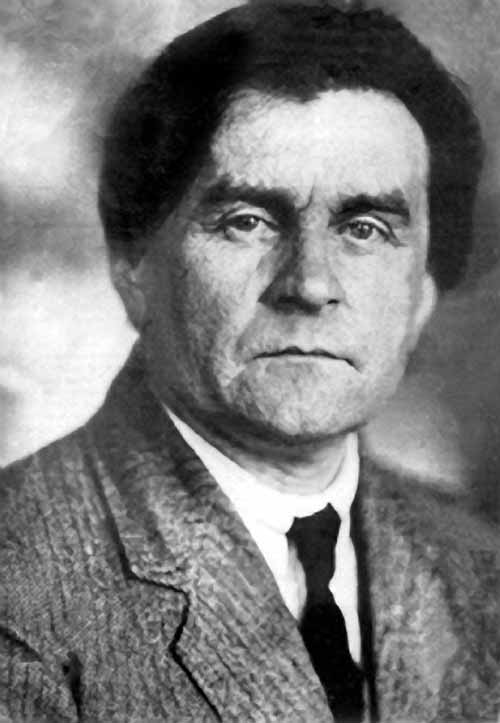 Картини Малевича
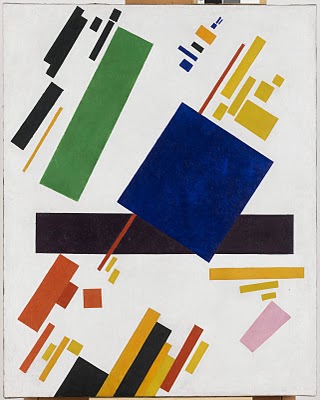 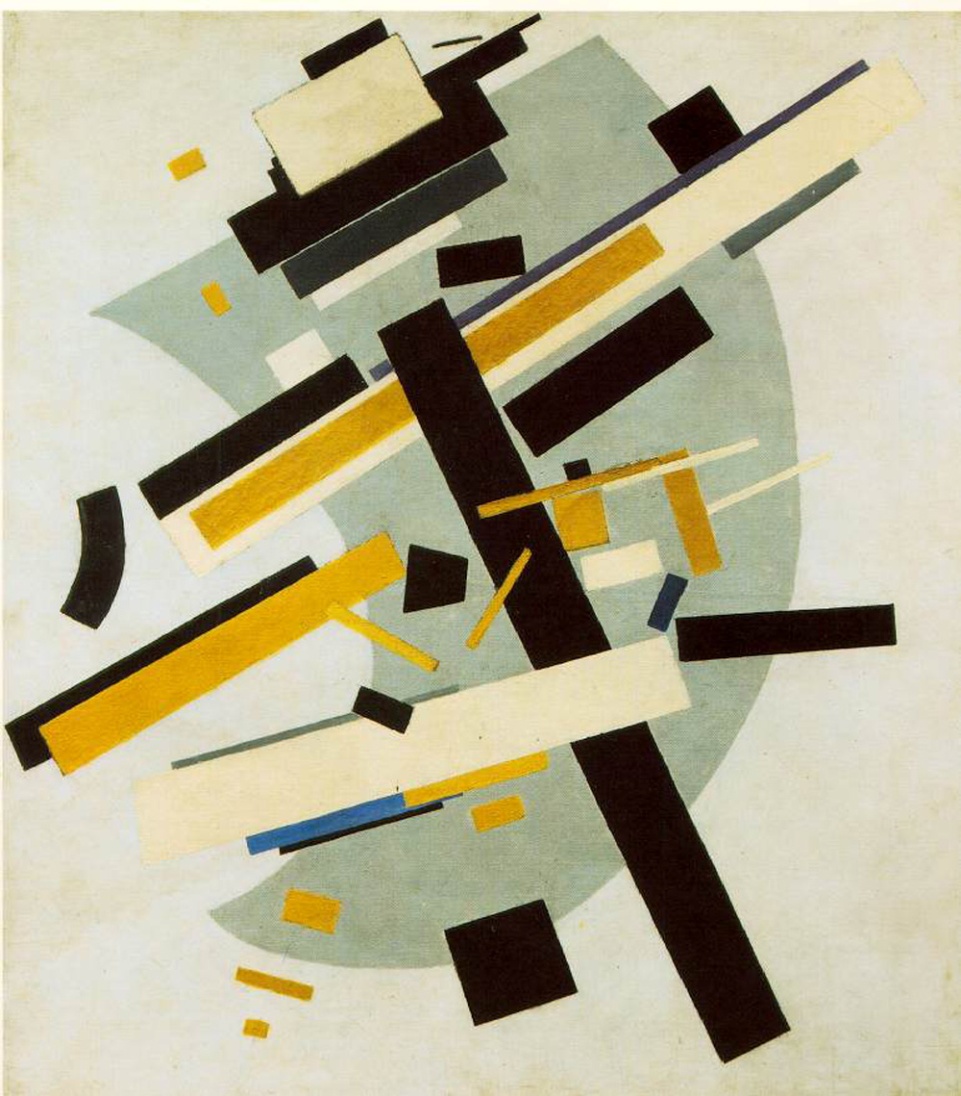 Картини Малевича
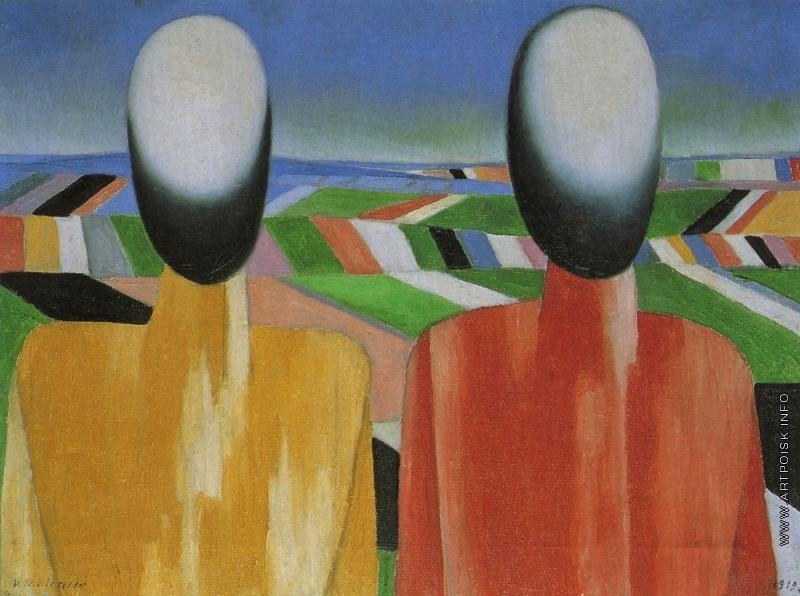 Михайло Бойчук
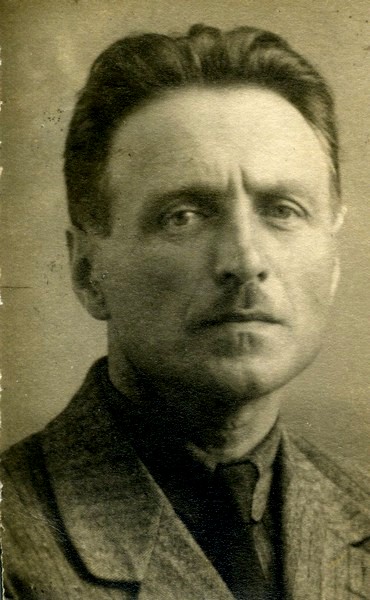 Олександр Богомазов та Олександра Екстер
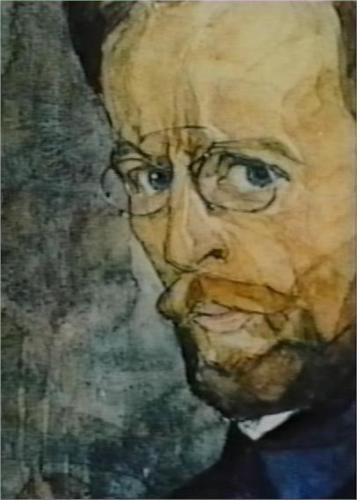 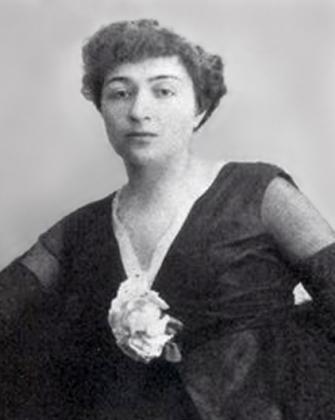 Приклади Кубофутуризму
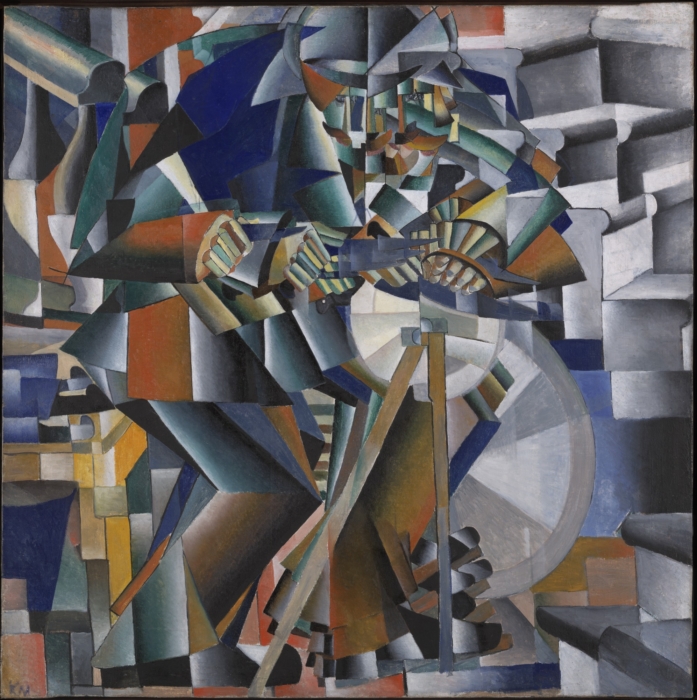 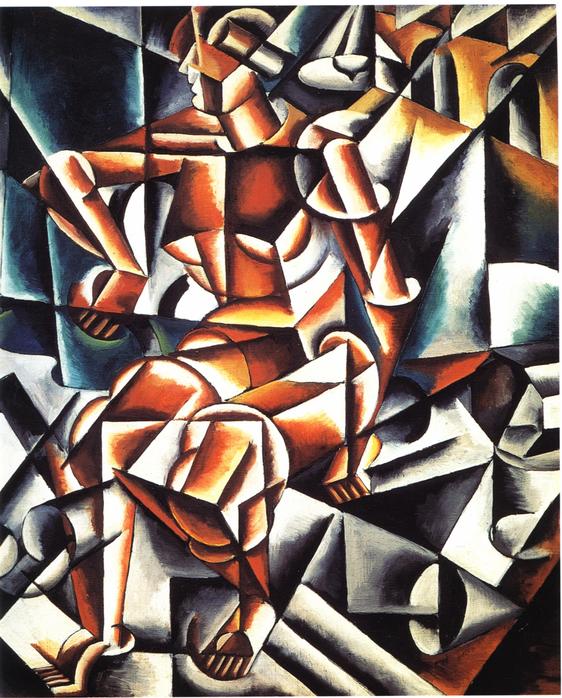 Приклади Кубофутуризму
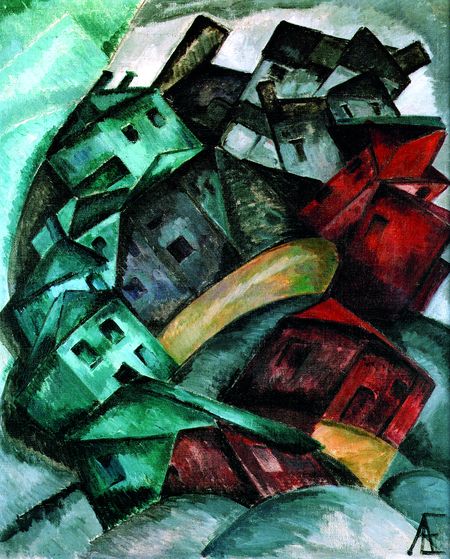 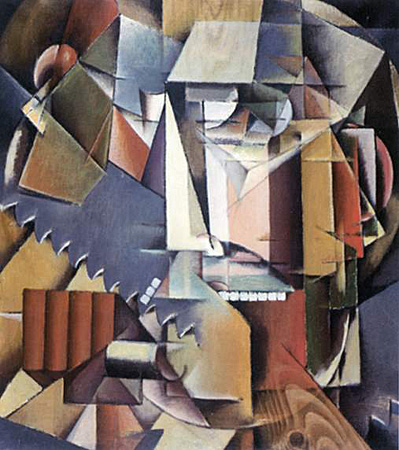 Картини Богомазова
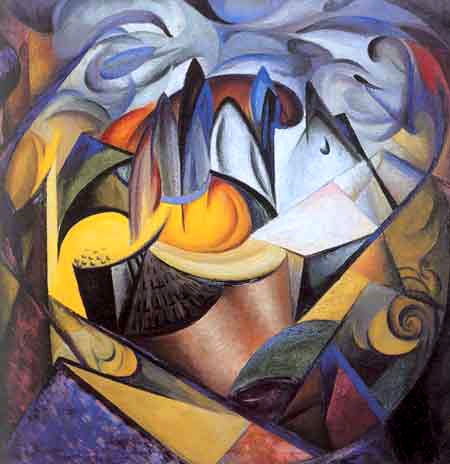 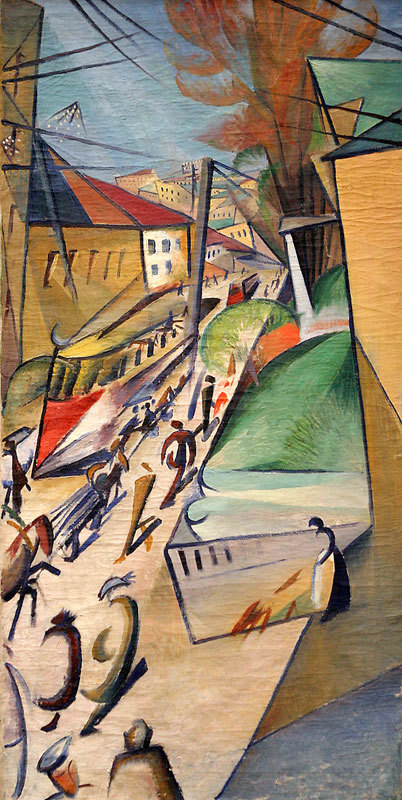 Картини Богомазова
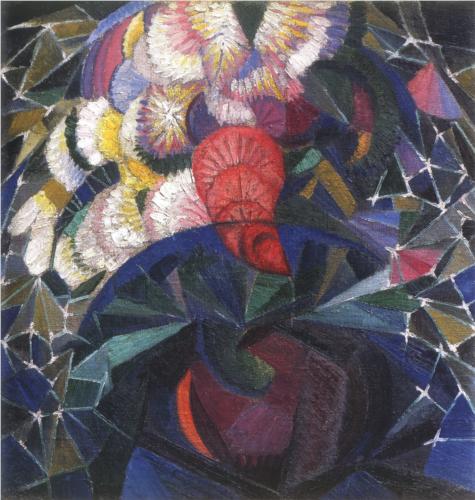 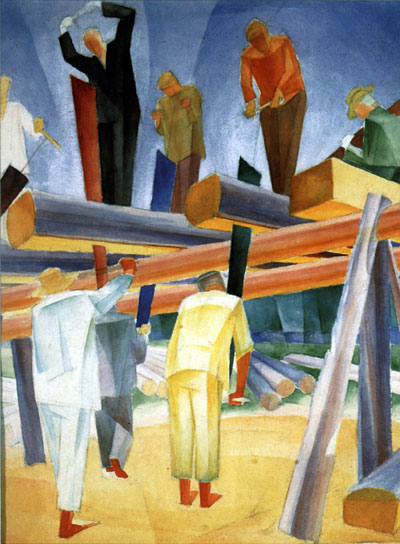 Картини Богомазова
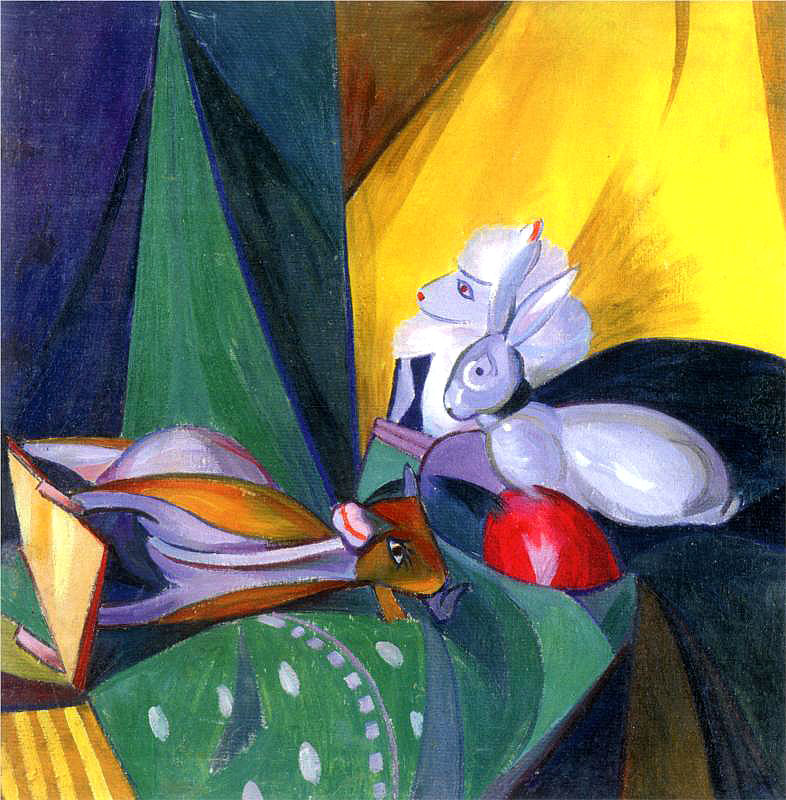 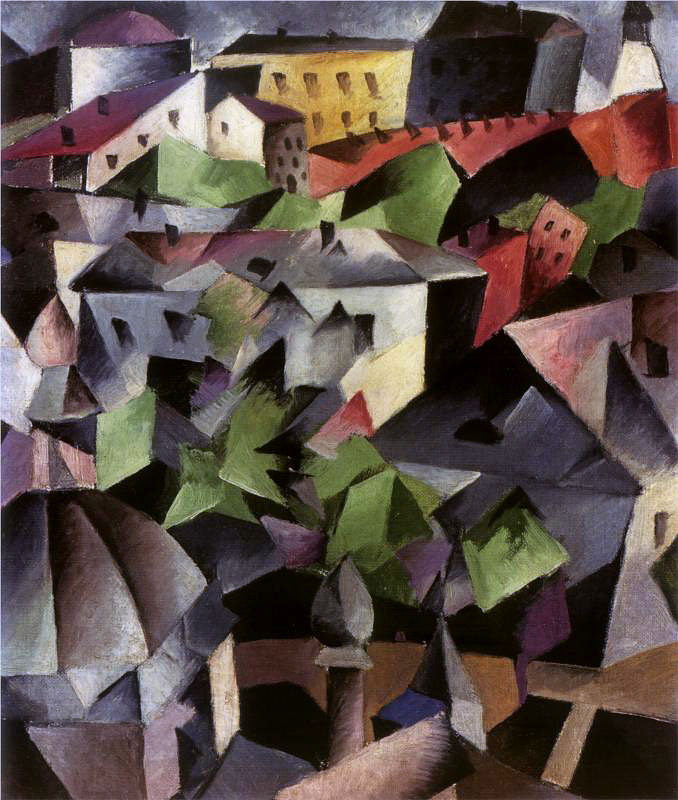 Приклади Супрематизму
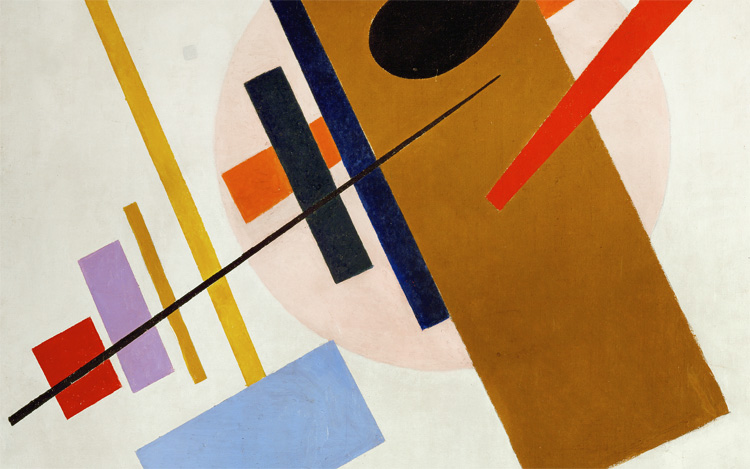 Приклади Супрематизму
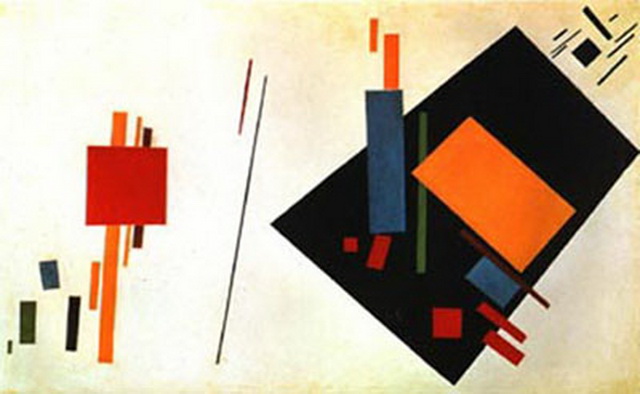 Приклади Супрематизму
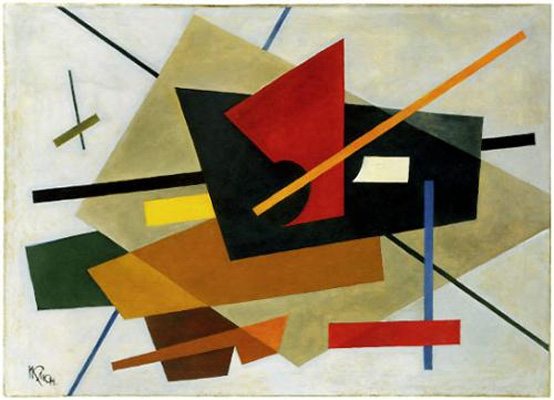 Дякуємо за увагу!